Имущественные налоги. Что нужно знать для соблюдения очередности? Изменения 2024, сроки !
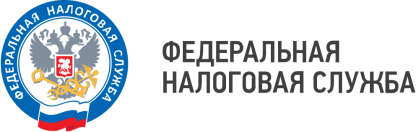 WWW.NALOG.GOV.RU
Промостраница
Частые вопросы
Центр оперативной помощи
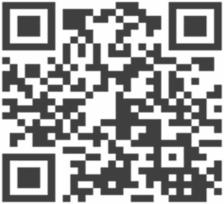 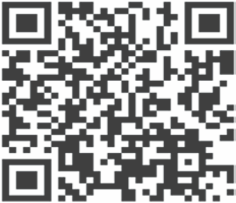 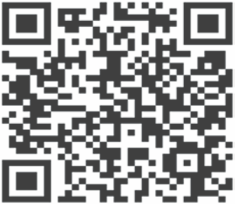 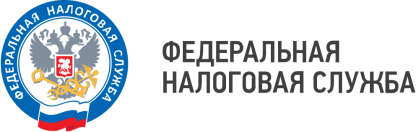 WWW.NALOG.GOV.RU
Узнать кадастровую стоимость  имущества на сайте Росреестра. https://rosreestr/gov.ru
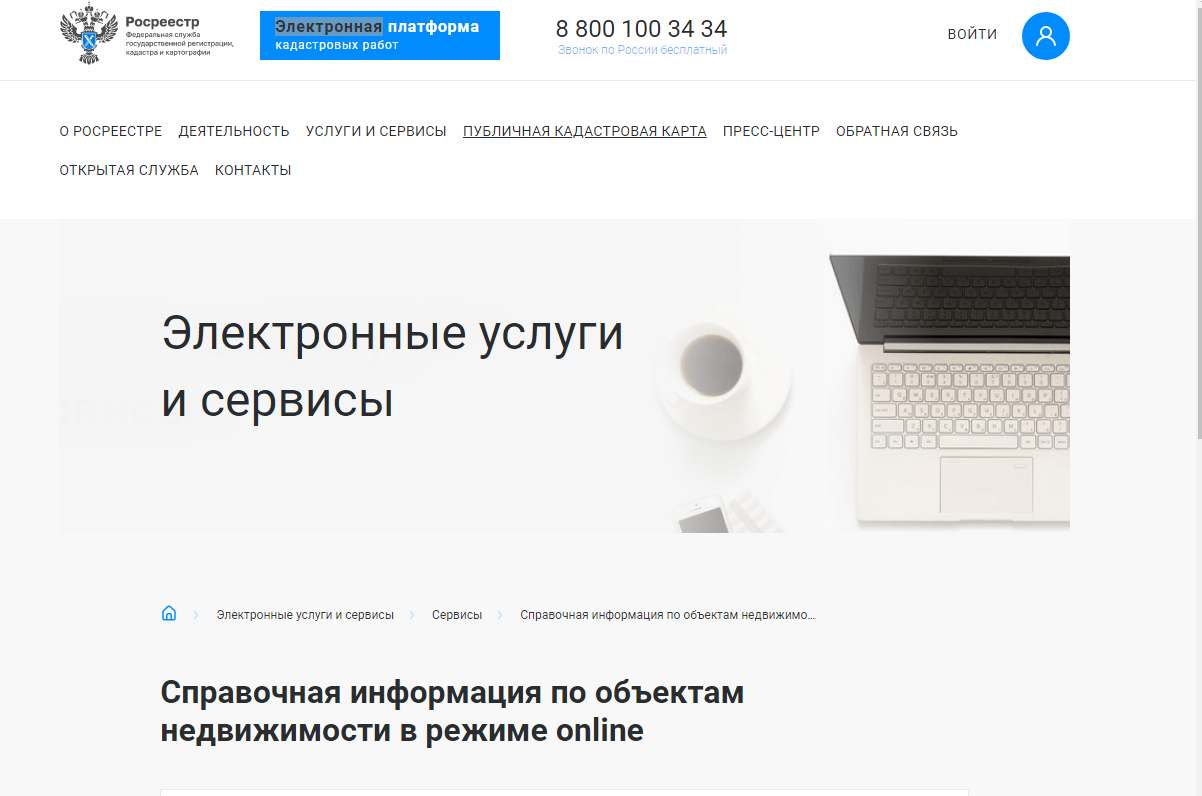 Узнать информацию о ставках и льготах https://www.nalog.gov./rn59).
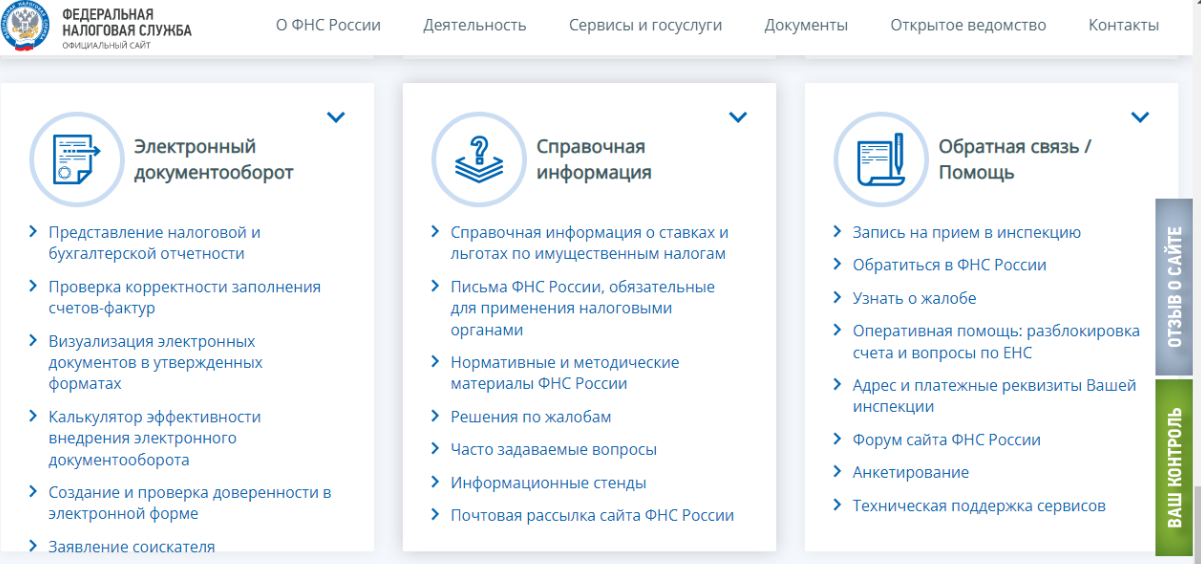